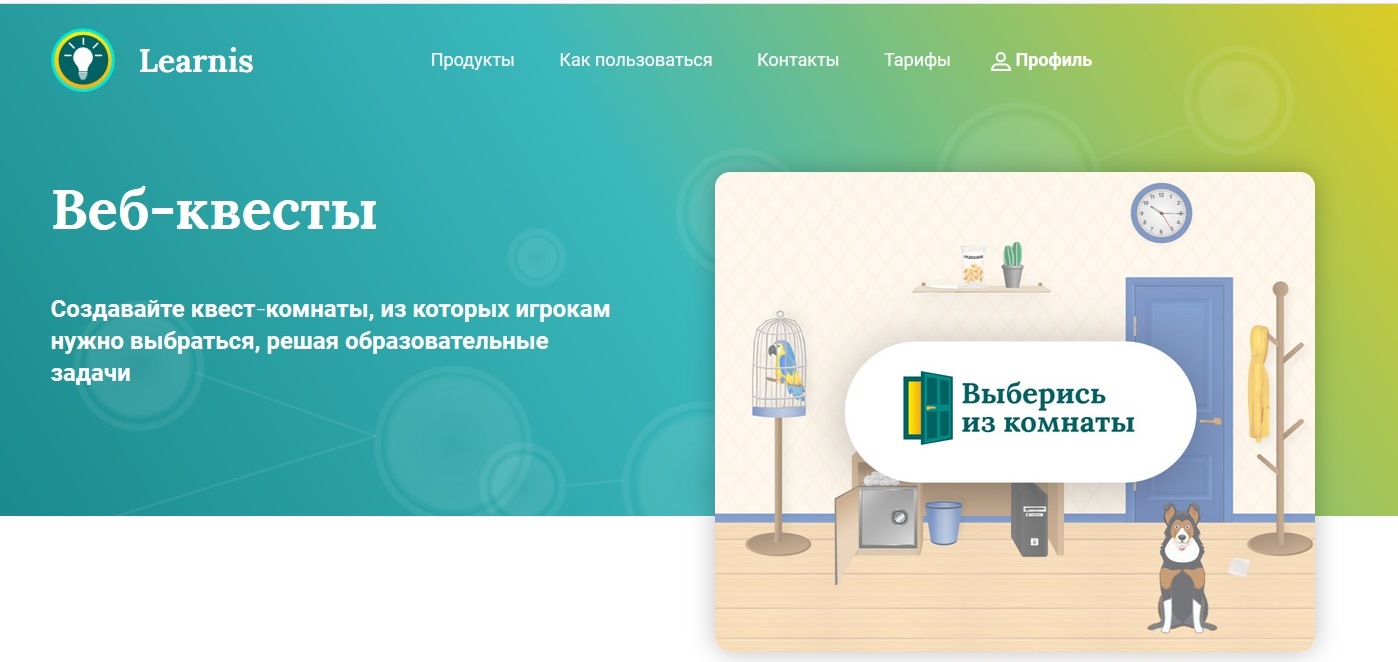 Создание Веб-квестана образовательной платформеLearnis.
Козлова Валентина Анатольевна, учитель английского языка муниципального казенного общеобразовательного учреждения Островского района Костромской области «Островская средняя общеобразовательная школа»
Познакомимся с квест-комнатами.
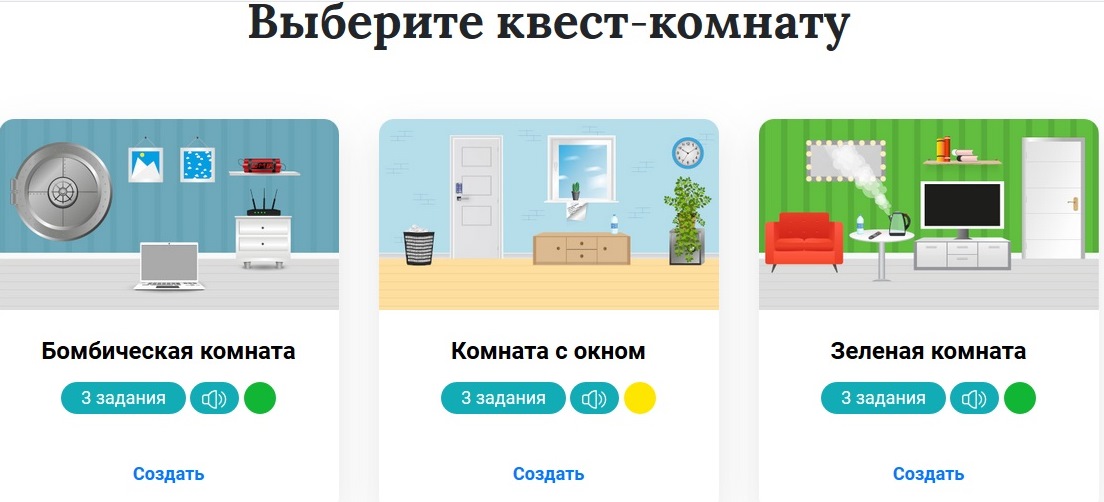 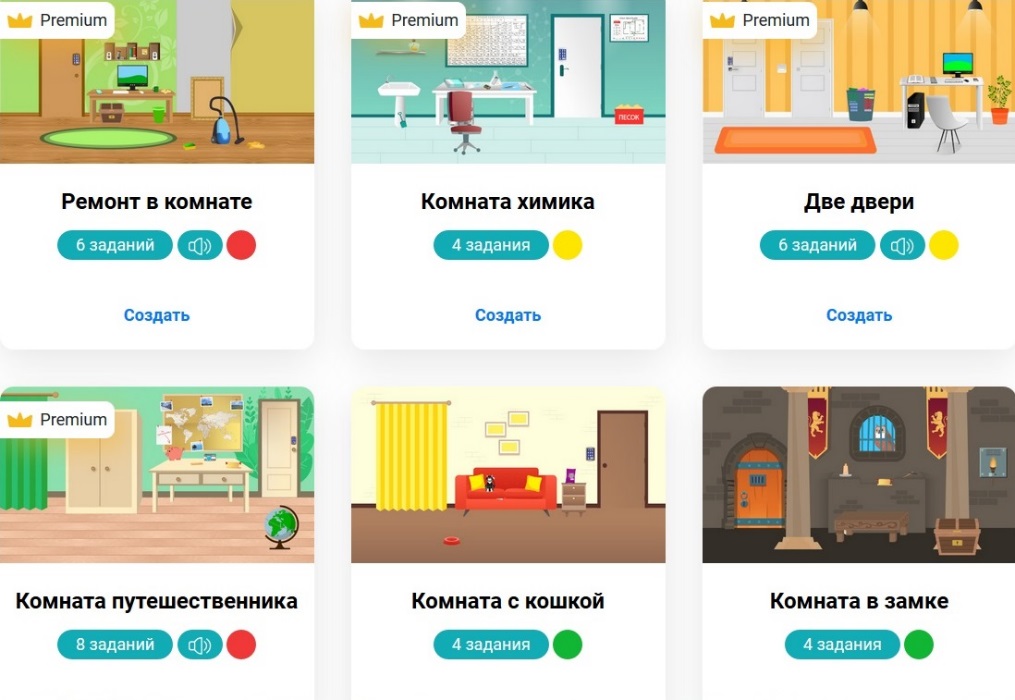 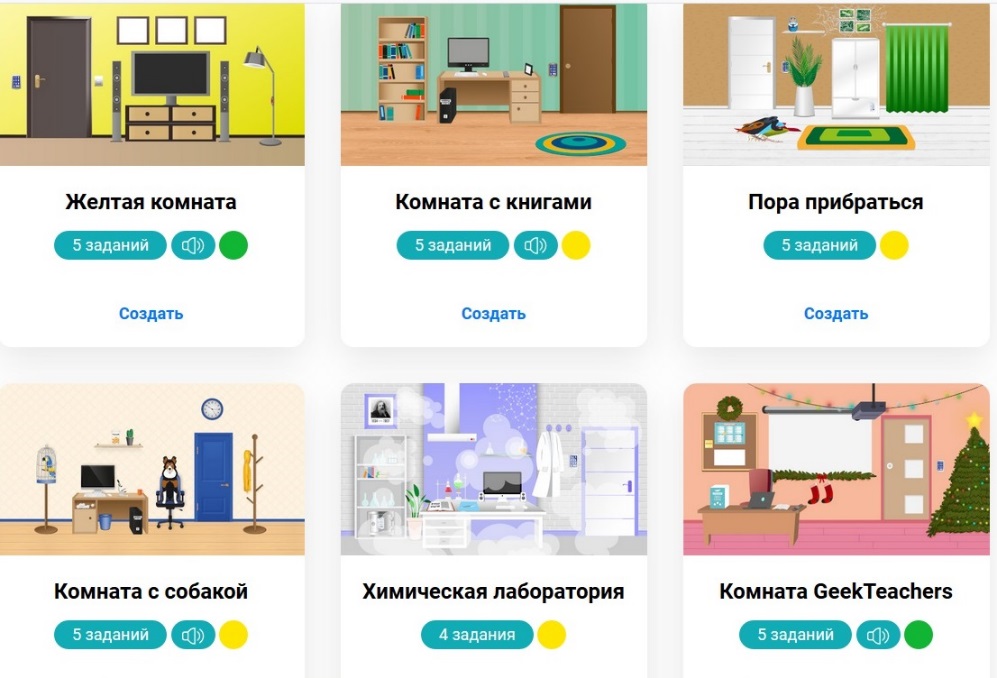 С чего начинаем работу.
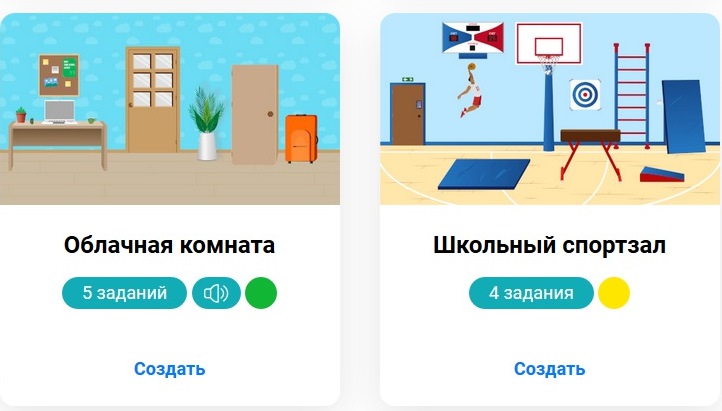 Выбираем уровень сложности комнаты.
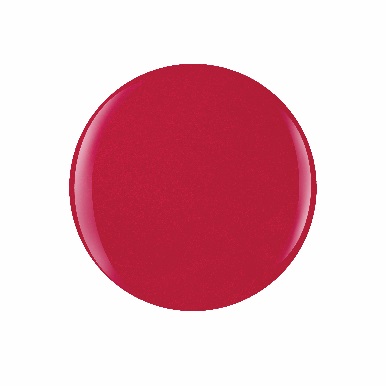 Сложный игровой уровень
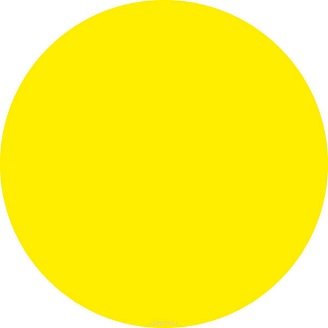 Средний уровень сложности
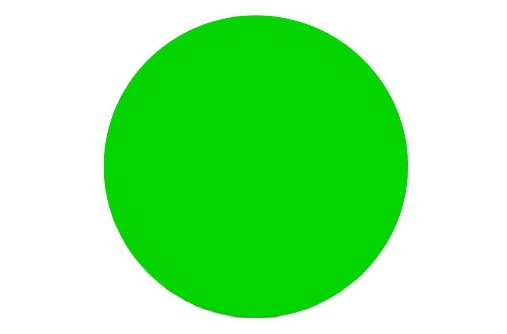 Легкий уровень сложности
Готовим задания для обучающихся.
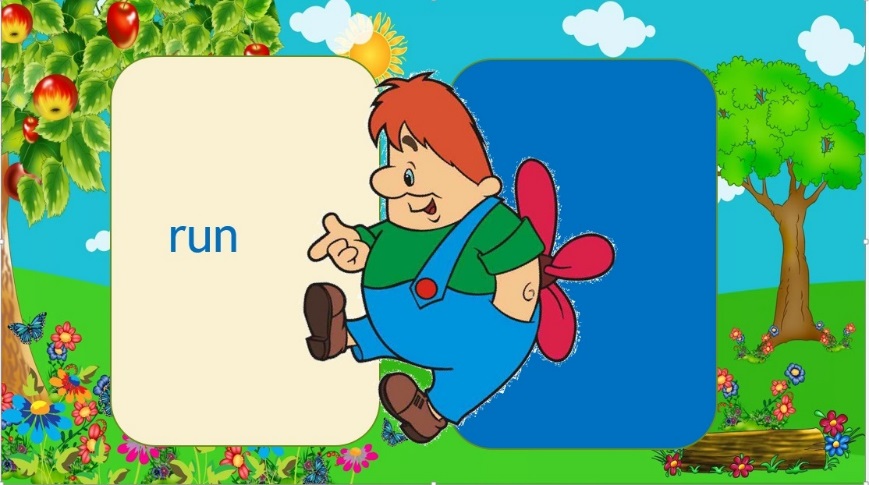 Таблица ответов
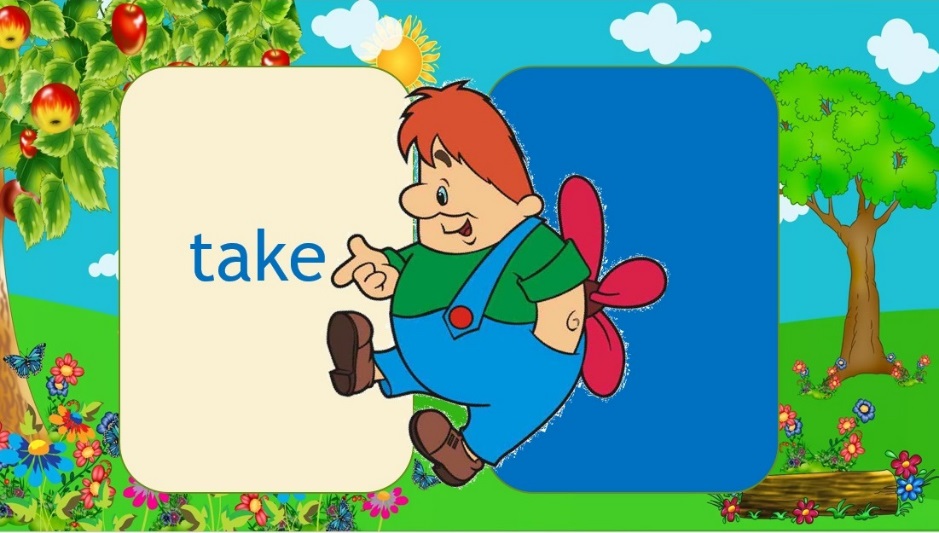 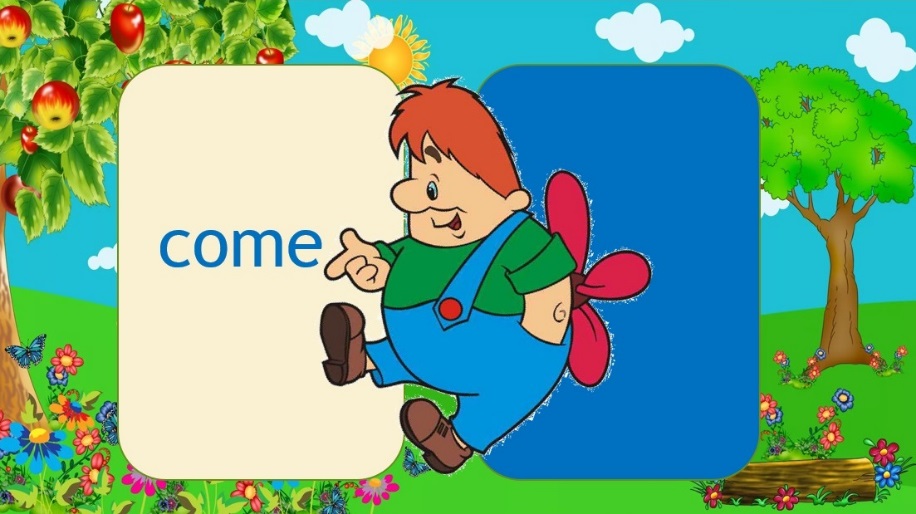 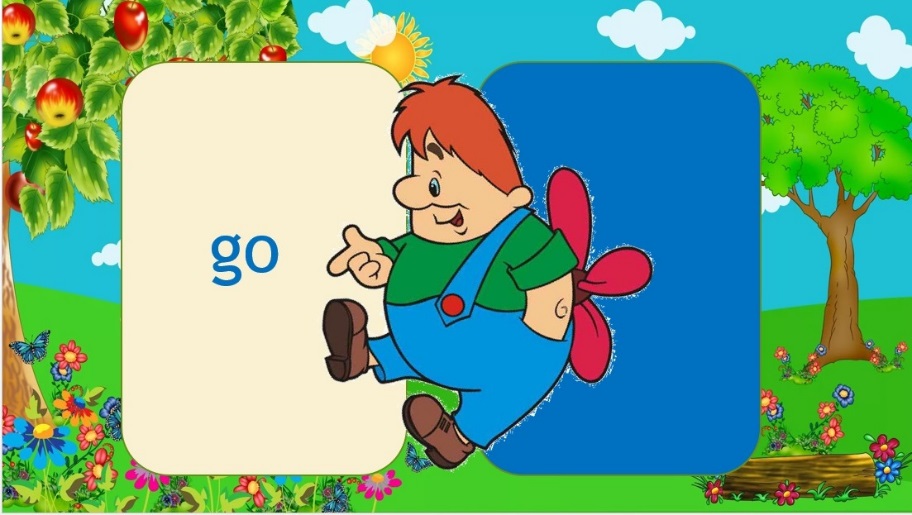 Выбираем комнату. Даем название квесту. Загружаем задания.
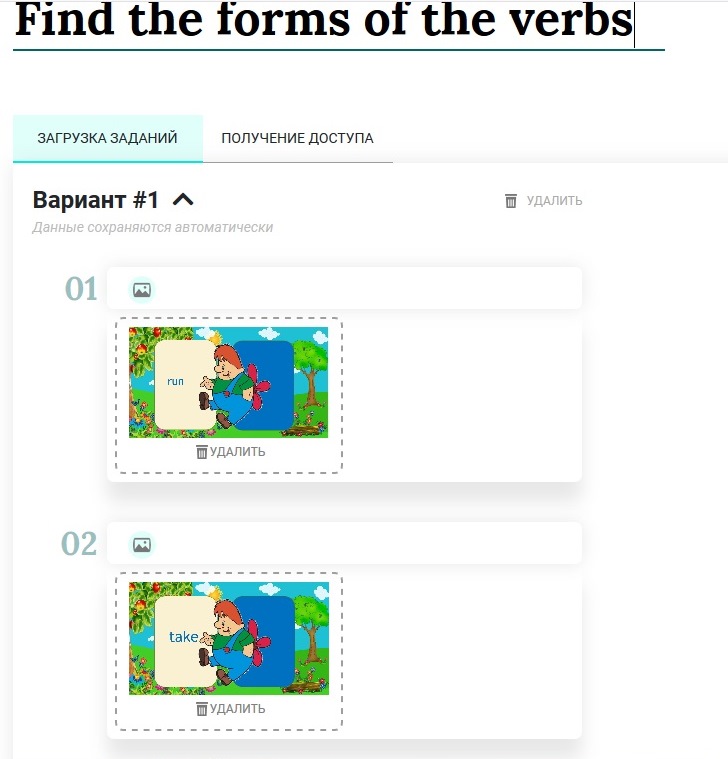 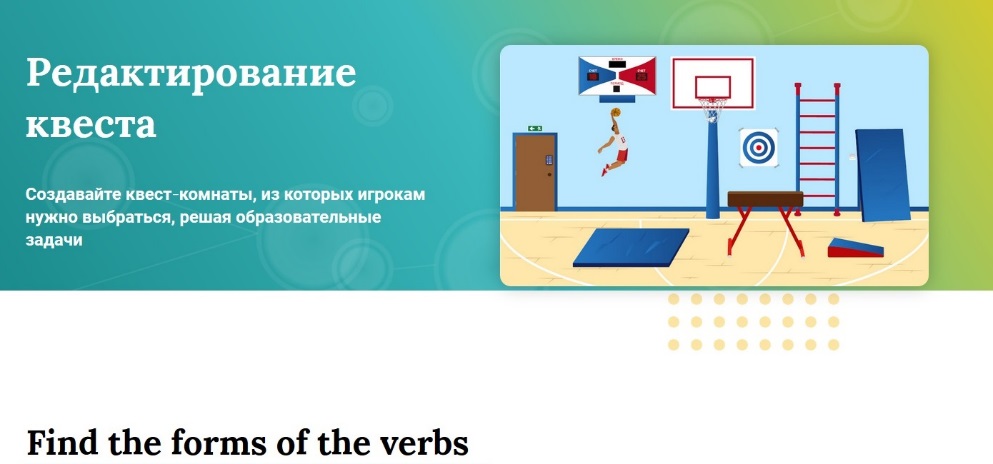 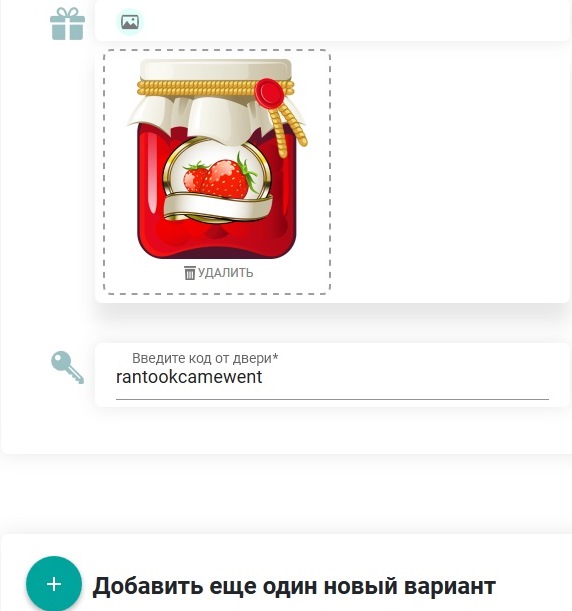 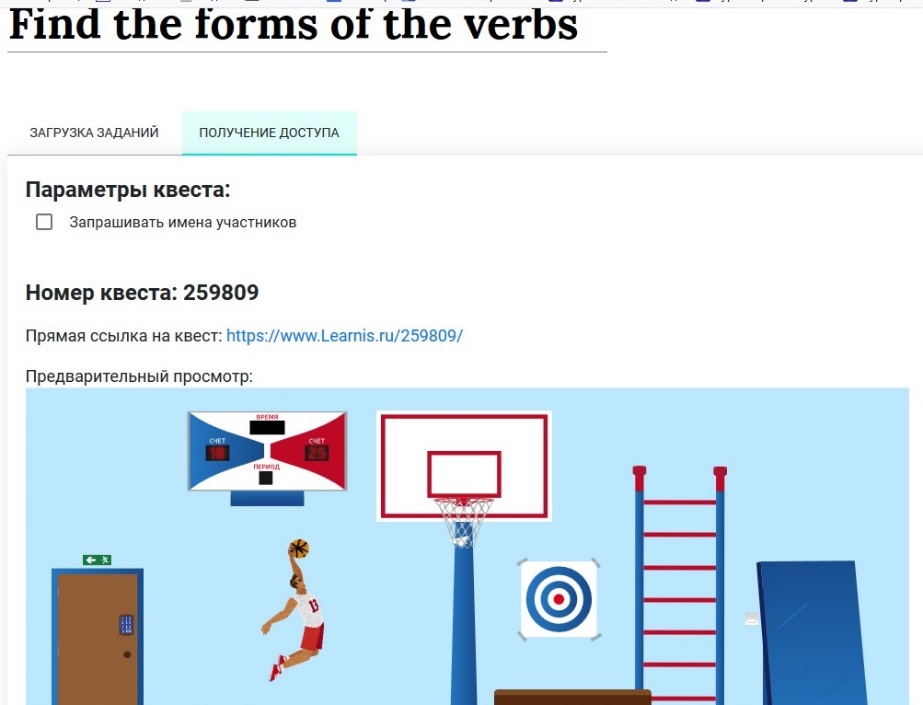 Приступаем к работе.
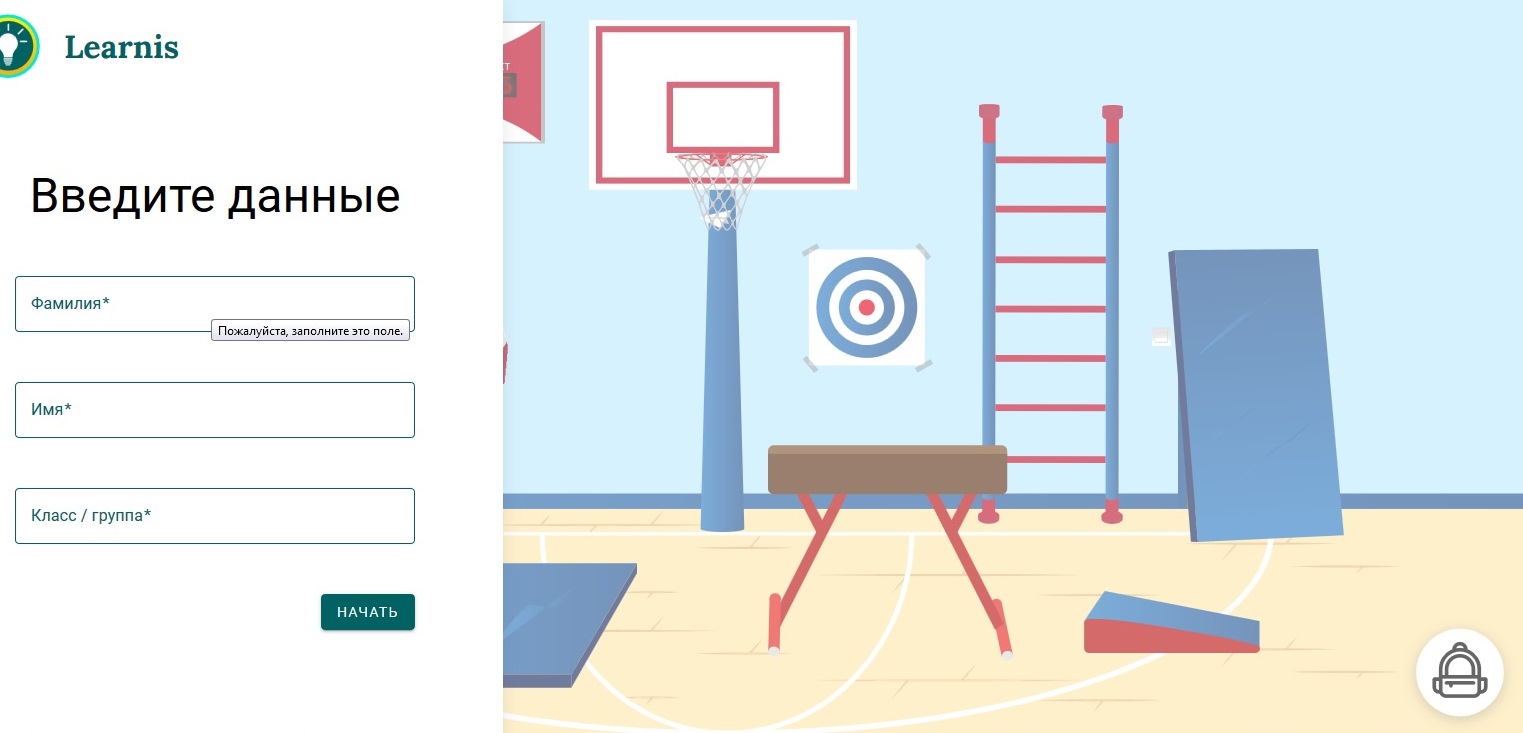 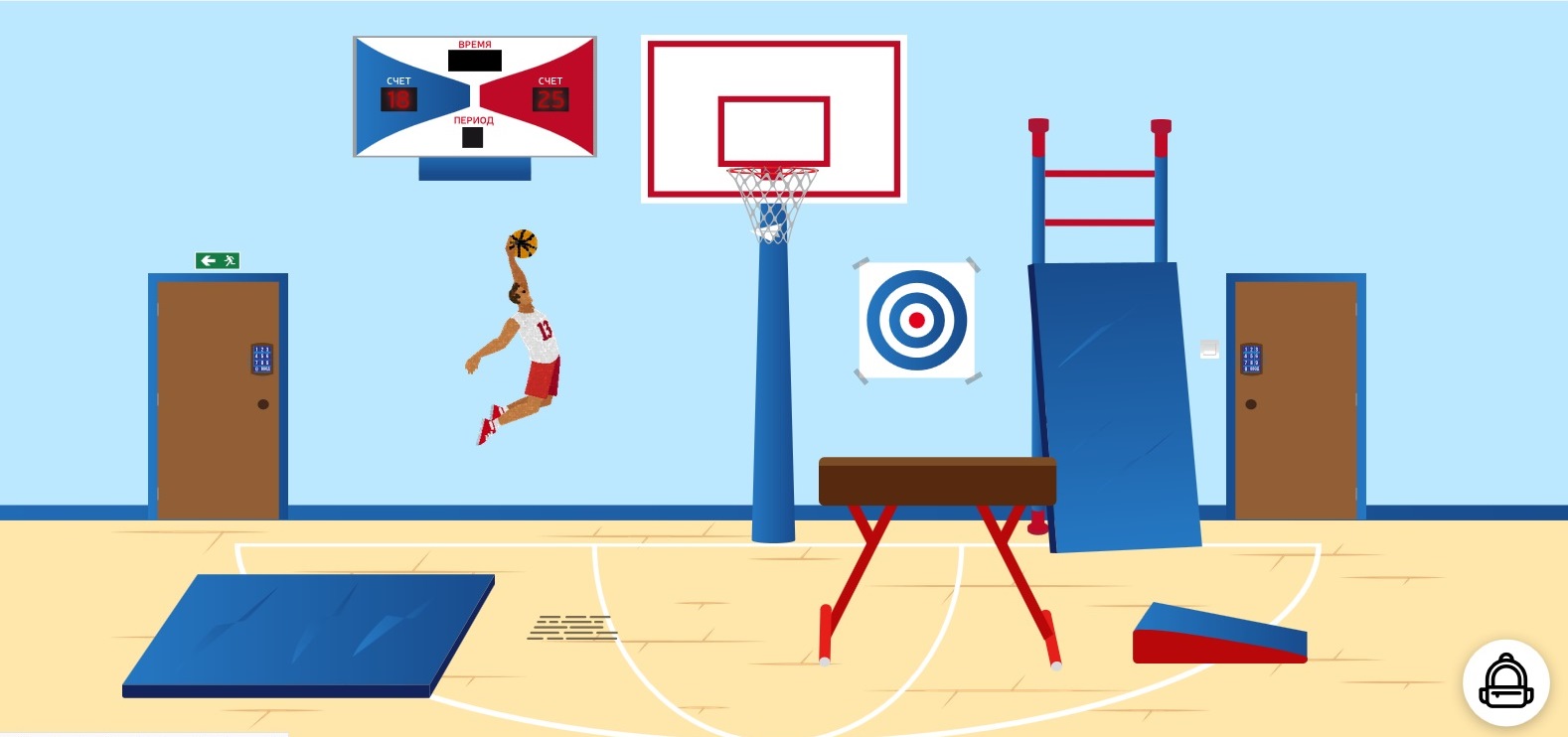 Найдите спрятанные задания 
и откройте дверь из спортивного
 зала с помощью кода
Подводим итоги работы.
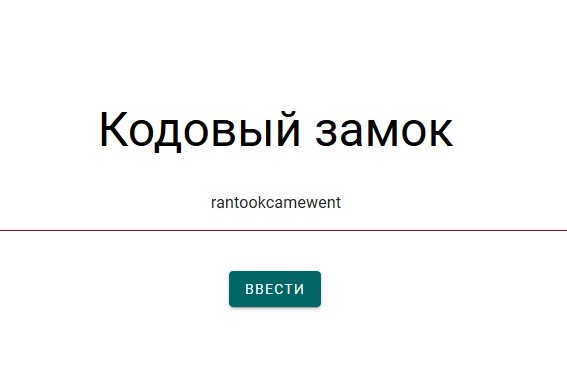 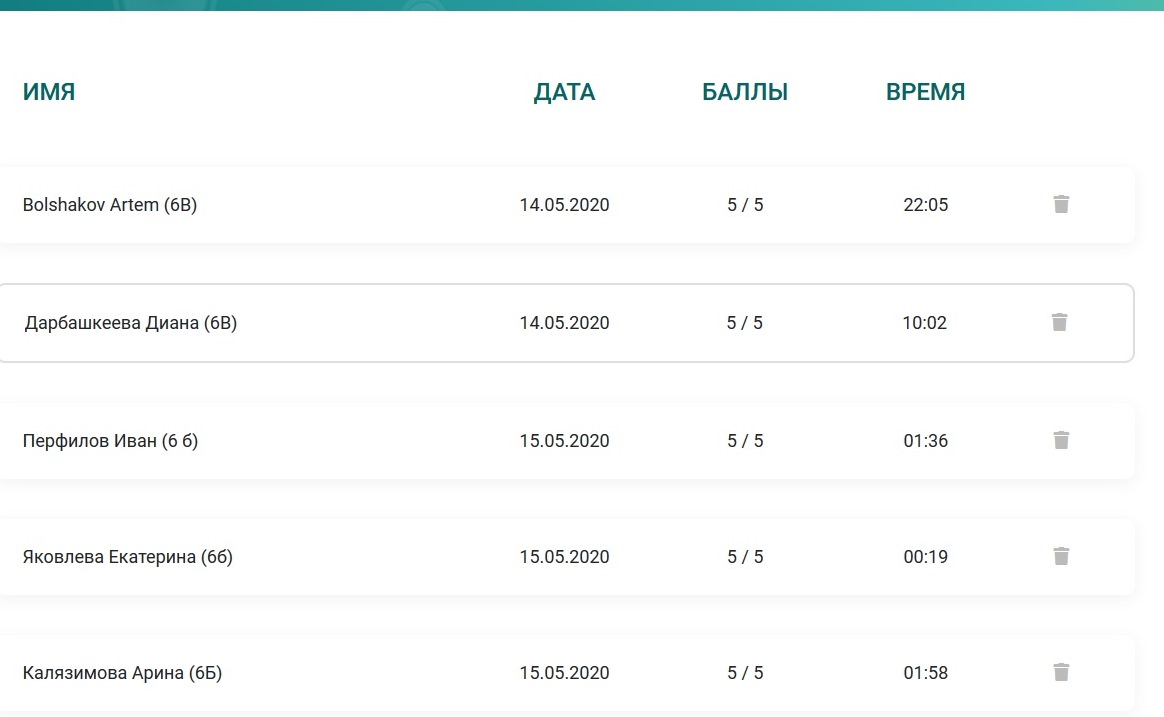 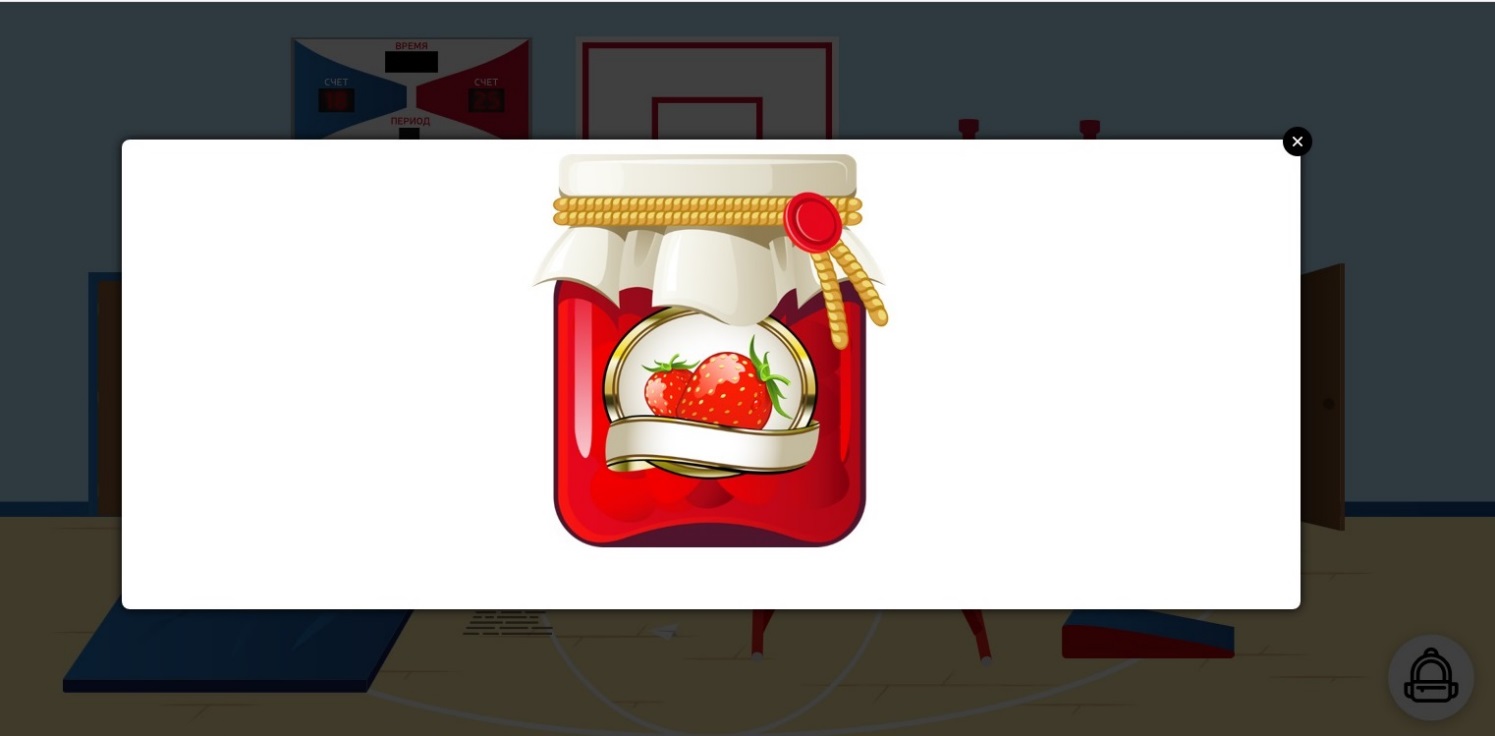 Результаты выполненной работы
Награда за правильные ответы,
спрятанная за кодовым замком